Φυσιολογία της οξεοβασικής ισορροπίας. Επίδραση του pH στις κυτταρικές λειτουργίες.
Σπ. Μιχαήλ
Πηγές οξέων
Πτητικό οξύ Η2CO3
Αερόβιος μεταβολισμός  → CO2 (τελικό προϊόν)
        CO2 + H2O          H2CO3            H+ + HCO3-     
        H2O          H+


       OH-  + CO2        HCO3-
Μη πτητικά οξέα (προϊόντα μεταβολισμού τροφών)
Πρωτεΐνες           αμινοξέα              θειικό οξύ
                 C5H11NO2S +15O2           4H + 2SO4=   + CO(NH2)2 + 7H2O + 9CO2
           
Φωσφορολιπίδια            φωσφορικό οξύ
Υδατάνθρακες και λίπη             οργανικά οξέα
Αποβολή αλκάλεων στα κόπρανα
Ουρία
Μεθειονίνη
Το πρόβλημα της διατήρησης της οξεοβασικής ισορροπίας
Η άμυνα της φυσιολογικής αλκαλικότητας των υγρών του σώματος ενάντια στη σταθερή έφοδο των οξέων
pH: σταθερό (7,38- 7,42)
[Η+]: σταθερή (0,000038- 0,000042 mEq/L ή 38-42 nEq/L )
Γραμμές (μηχανισμοί) άμυνας
Φυσικοχημική εξουδετέρωση
Ταχύτατη
Αναπνευστική συμμετοχή
Ταχύτατη
Νεφρική συμμετοχή
Βραδεία
Πρώτη γραμμή άμυνας
Φυσικοχημική εξουδετέρωση

     Ισχυρό οξύ + Ρυθμιστικό άλας         Ουδέτερο άλας + ασθενές οξύ
     Η+  + Cl-  + Na+ + HCO3-       Na+  + Cl-  + H2CO3
12 HCl + 24 NaHCO3            12NaCl + 12 NaHCO3 + 12H2CO3
12H2CO3            12CO2 + 12H2O
24 mmol/l
pH = 6,1 + log
1,2 mmol/l
12 mmol/l
pH = 6,1 + log
(1,2 +12) mmol/l
12 mmol/l
pH = 6,1 + log
13,2 mmol/l
pH = 6,06
Δεύτερη γραμμή άμυνας
Αναπνευστική συμμετοχή
12 mmol/l
pH = 6,1 + log
1,2 + 12 mmol/l
Αποβολή του CO2 από τους πνεύμονες
12 mmol/l
pH = 6,1 + log
1,2 mmol/l
pH = 6,1 + log10 = 7,1
12 mmol/l
pH = 6,1 + log
0,03 x 23 mmHg
12 mmol/l
pH = 6,1 + log
0,69 mmol/l
pH = 7,34
Τρίτη γραμμή άμυνας
Νεφρική συμμετοχή
Επαναρρόφηση των διηθούμενων HCO3-
Επανασύνθεση και αναπλήρωση των συνεχώς εξαντλούμενων αποθηκών HCO3- κατά τη φυσικοχημική εξουδετέρωση
Αποβολή H+
Απέκκριση Η+
Σύνθεση NH4+
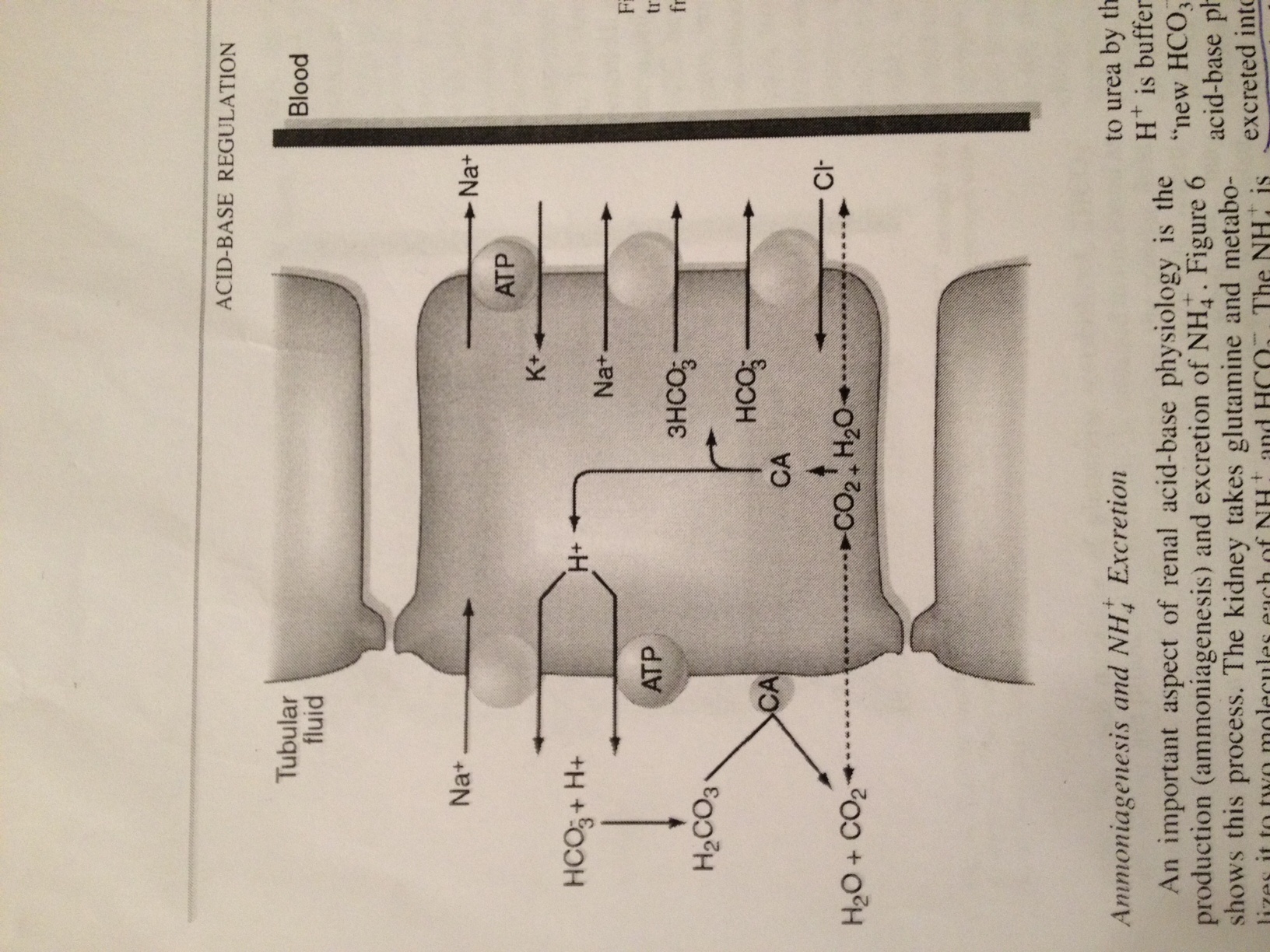 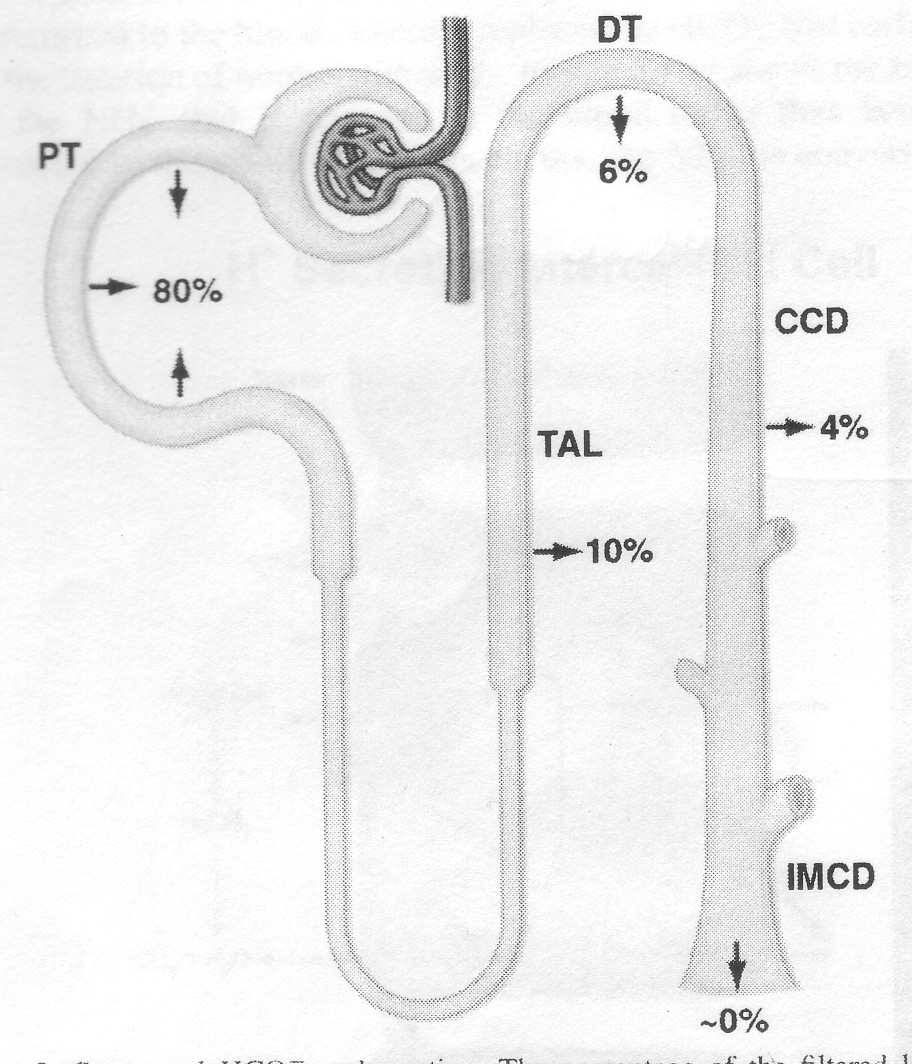 Παράγοντες που ρυθμίζουν την επαναρρόφηση HCO3- στο εγγύς εσπειραμένο σωληνάριο
Διηθούμενο φορτίο HCO3- 
Συγκέντρωση Η+ στο σωληναριακό υγρό
Ενδοκυττάρια συγκέντρωση Η+
Ρυθμός επαναρρόφησης Na+
Αγγειοτενσίνη II
Αρτηριακή PCO2 
Υπερασβεστιαιμία, χαμηλή PTH
Αύξηση έκκρισης Η+
Ανασύνθεση και προσθήκη HCO3-
Αποβολή τιτλοποιήσιμης οξύτητας
Σύνθεση και αποβολή NH4+
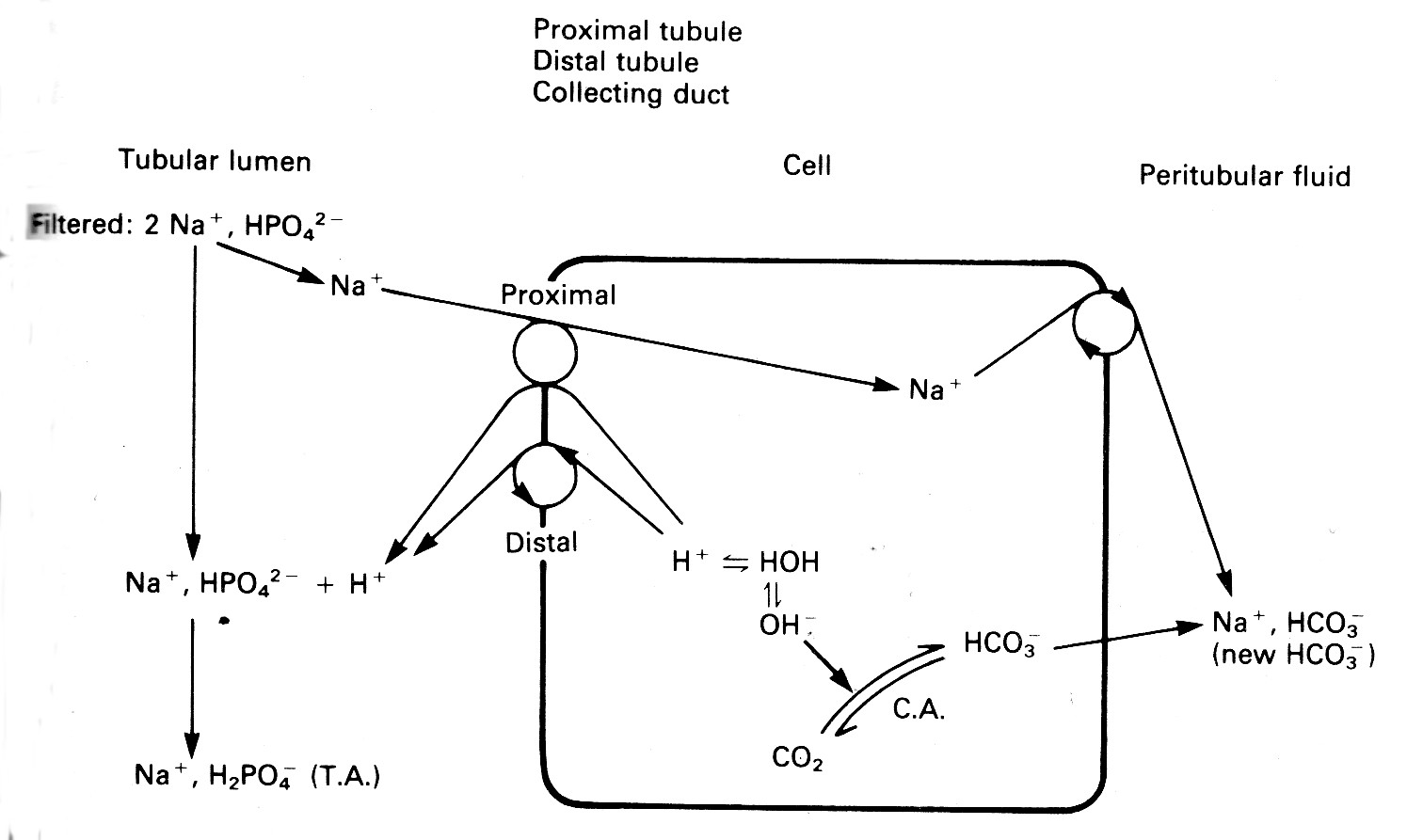 Εικόνα 9. Μηχανισμοί παραγωγής Τ.Α. και σχηματισμού «νέων» HCO-3
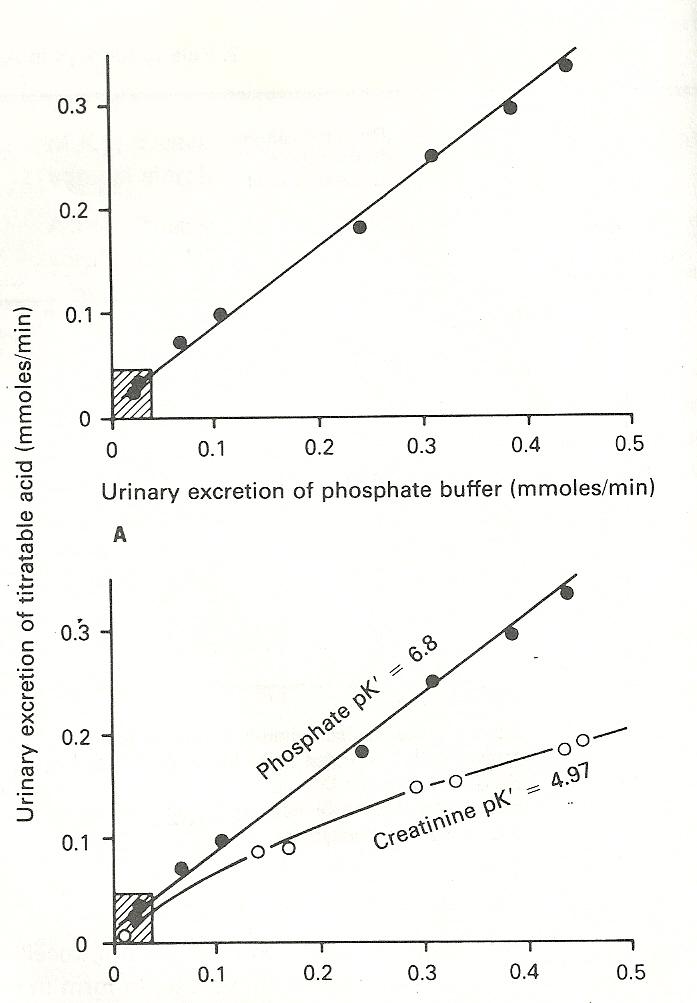 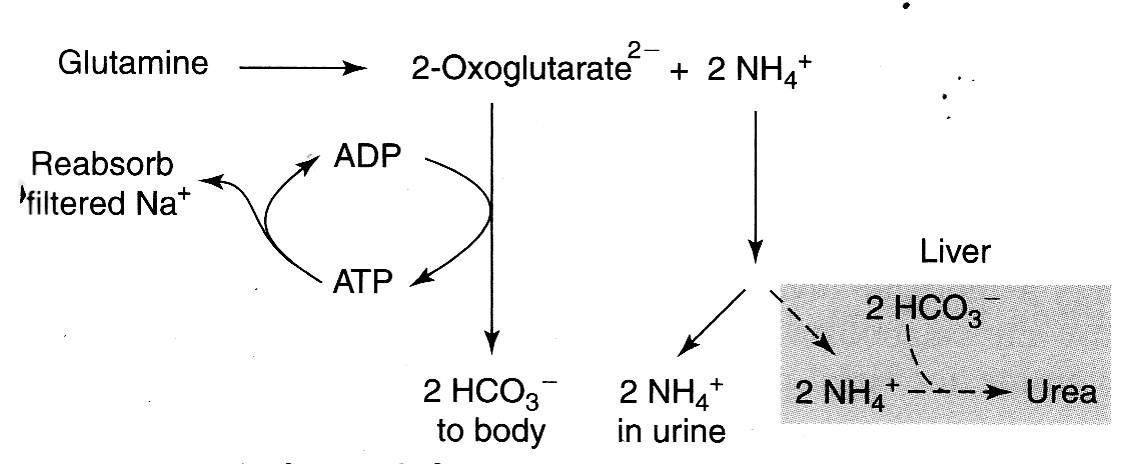 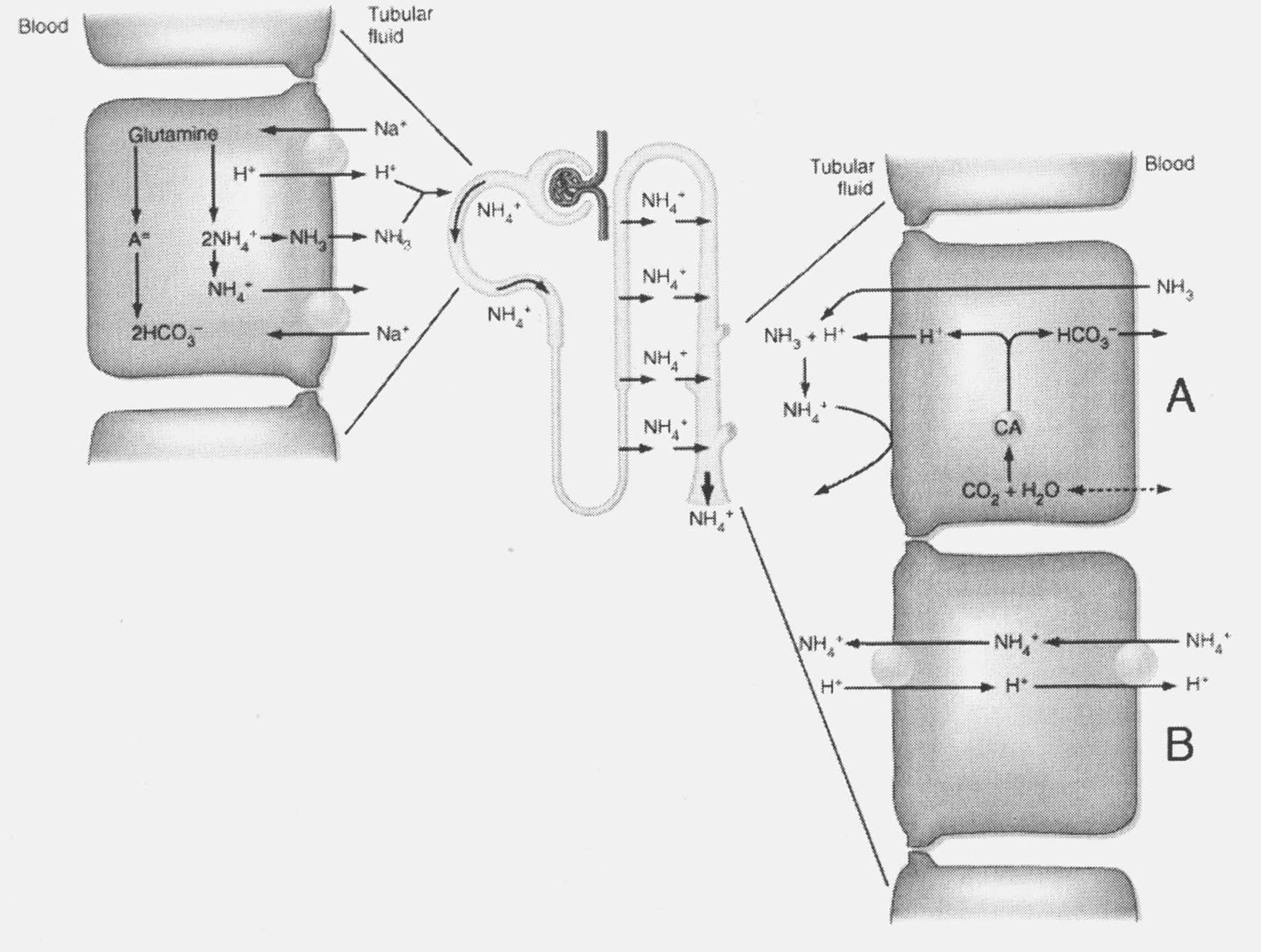 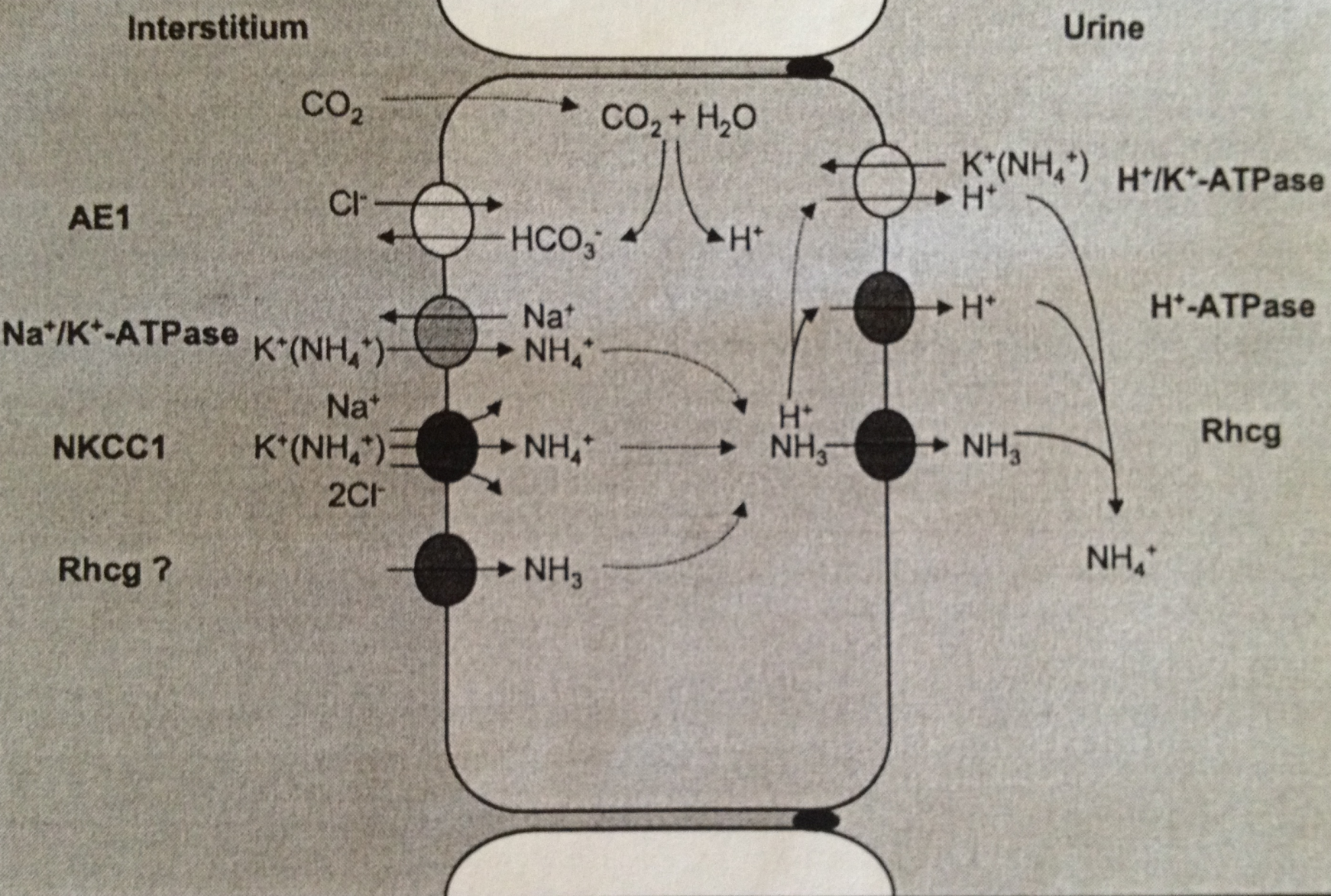 Μηχανισμοί επίδρασης των μεταβολών του εξωκυττάριου στο ενδοκυττάριο pH
Μεταβολές στη μεταφορά οξέων και βάσεων δια μέσου των κυτταρικών μεμβρανών

Μη ιονική διάχυση οξέων και βάσεων
Παθητική ροή φορτισμένων οξέων και βάσεων
Ενεργοποίηση ή αναστολή των μεταφορέων
Μεταφορά οξέων και βάσεων
Ενδοκυττάριο pH
Κυτταρόπλασμα			: 6,8-7,2
Μιτοχόνδρια				: 7,5-8
Πυρήνες					: 7-7,5
Όξινα κυτταρικά οργανίδια	: 4,5-6,4
Ενδοκυττάρωση
Λυσοσώματα, ενδοσώματα
Επικεκαλυμμένοι πυρήνες
Εκκριτικές λειτουργίες
Συσκευή Golgi, αποθηκευτικά κοκκία για αμίνες και πεπτίδια
Μηχανισμοί διατήρησης της σταθερότητας του pH
Παθητική διάχυση H+
Ενδοκυττάρια ρυθμιστικά συστήματα
Παραγωγή και κατανάλωση οξέων δια μέσου του μεταβολισμού
Ενεργητική διαμεμβρανική μεταφορά οξέων και βάσεων
Ενδοκυττάρια ρυθμιστικά συστήματα Iολ = ΙΟΒ + ΙHCO3-
pK οξέων και βάσεων : απέχει του pHκ
IOB είναι χαμηλή στο pHκ
10-20 mM σε pH: 7,2
IOB αυξάνεται σε ακραίες καταστάσεις
40 mM σε pH: 6,4
IHCO3-
27 mM σε pCO2: 37 mmHg και pH: 7,1
Iολ = ΙΟΒ + ΙHCO3-
Αμβλύνουν τις μεταβολές του pHκ
Οξεία φόρτιση του κυττάρου με H+
Ανεπαρκή στην αντιστάθμιση διαρκούς φορτίου Η+
Πεπερασμένη εξουδετερωτική ισχύς
Συνεχής παραγωγή Η+ με το μεταβολισμό και η μεταφορά ιόντων καταναλώνουν ταχύτατα τα ρυθμιστικά
Παραγωγή και κατανάλωση οξέων δια μέσου του μεταβολισμού Παραγωγή
Παραγωγή CO2
Γλυκόλυση
Γαλακτικό, πυρουβικό
Σύνθεση φωσφορικής κρεατίνης
Υδρόλυση ATP, TG, λιπόλυση
Παραγωγή υπεροξειδίων
Αντιδράσεις παράκαμψης της οδού της μονοφωσφορικής εξόζης
Παραγωγή και κατανάλωση οξέων δια μέσου του μεταβολισμού Κατανάλωση οξέων
Όταν οι αντιδράσεις παραγωγής των οξέων οδεύουν σε αντίθετη κατεύθυνση
Κύτταρα σε σταθερή κατάσταση
Εξισορρόπηση αντιδράσεων, σταθερά επίπεδα κυτταρικών μεταβολιτών, σταθερό κυτταροπλασματικό pH
Ενεργητική διαμεμβρανική μεταφορά οξέων και βάσεων Μεταφορείς ιόντων
Αντιμεταφορείς κατιόντων - Η+
Μεταφορείς HCO3-
H+-ATPases (αντλίες πρωτονίων)
Συμμεταφορείς Na+ - οργανικών ανιόντων
Αντιμεταφορείς Cl- - οργανικών ανιόντων
Αντιμεταφορέας Na+-H+
Ηλεκτροουδέτερος
Οκτώ ισομορφές (Γλυκοπρωτεΐνες, ΜΒ, κατανομή)
Βασική δομή
Δύο μείζονες περιοχές (domains)
Διαμεμβρανική
Κυτταροπλασματική
Διέγερση
Ενδοκυττάρια οξινοποίηση
Ορμόνες, νευρομεταβιβαστές, αυξητικοί παράγοντες, εξωκυττάρια ουσία
H+-ATPases (αντλίες πρωτονίων)
Ηλεκτρογενείς
Κατανομή ευρύτατη
Εγγύς, άπω νεφρικά σωληνάρια, μακροφάγα, ουδετερόφιλα, οστεοβλάστες, νεοπλασματικά κύτταρα, βλεννώδη κύτταρα εντέρου, μεμβράνες ενδοκυττάριων οργανιδίων
Δομή: δύο βασικά τμήματα
V1 : 5 υποομάδες
Μεταφορά H+ διά της κυτταρικής μεμβράνης
V2 : 8 υποομάδες
Υδρόλυση ATP, θέσεις σύνδεσης με καταλυτικά νουκλεοτίδια
H+-ATPases Νεφρική έκφραση
Φλοιώδη αθροιστικά σωληνάρια
α-εμβόλιμα κύτταρα – αυλική σωληναριακή μεμβράνη
Έκκριση H+
β-εμβόλιμα κύτταρα – πλευρική σωληναριακή μεμβράνη
Έκκριση HCO3-
Εγγύς εσπειραμένα σωληνάρια
Αυλική μεμβράνη
Έκκριση H+
H+-ATPases - Λειτουργικά χαρακτηριστικά
Υδρόλυση ATP – μεγάλη παραγωγή ενέργειας
Εγκατάσταση μεγάλης διαφοράς [Η+] εκατέρωθεν της μεμβράνης
Με Vm μεμβράνης ίσο με 0
Διαφορά τριών μονάδων PH
Χαμηλός ρυθμός μεταφοράς H+
Έκφραση σε επιθήλια που χρειάζονται μεταφορέα
High gradient / low capacity
Ρύθμιση του pHκ
dpHκ/dt = λ/I x (PA –PE)
dpHκ/dt: ο ρυθμός μεταβολής του pHκ
λ: ο λόγος της επιφάνειας προς τον όγκο του κυττάρου
I: εξουδετερωτική ισχύς των ενδοκυττάριων ρυθμιστικών
PA: ρυθμός απομάκρυνσης οξέων
PE: ρυθμός εισόδου οξέων
dpHκ/dt = λ/I x (PA-PE)
Εάν PA>PE
Αύξηση pHκ με ρυθμό ανάλογο της (PA-PE)
Εάν PA<PE
Μείωση pHκ με ρυθμό ανάλογο της (PE-PA)
Εάν PA=PE
dpHκ/dt = 0 → pHκ : σταθερό
dpHκ/dt = λ/I x (PA-PE)
Εάν PA και PE άνισοι
dpHκ/dt : ανάλογος του λ
Το pHκ μεταβάλλεται ταχύτερα στα μικρότερα κύτταρα
dpHκ/dt = λ/I x (PA-PE)
Εάν I: άπειρη
pHκ σταθερά ανεξάρτητο των PA και PE
Εάν I: προσεγγίζει το 0
Ταχύτατη μεταβολή του pHκ ακόμη και σε ασήμαντη διαφορά PA, PE
dpHκ/dt = λ/I x (PA-PE)
Η I δεν είναι άπειρη, ούτε μηδενικήΕίναι όμως πεπερασμένη
Επιδρά μόνο στο ρυθμό ανάκτησης του pHκ μετά από οξεία φόρτιση του κυττάρου με οξύ
Δε συμμετέχει στη διατήρηση της σταθερότητας, του pHκ, αλλά μόνο αποτρέπει μεγάλες μεταβολές του
Οξεία φόρτιση του κυττάρου με οξύ
Ενδοκυττάρια ρυθμιστικά
Εξουδετέρωση του μεγαλύτερου φορτίου των H+
Μικρό φορτίο μη εξουδετερωθέντων H+
Υπεύθυνο για την πτώση του pHκ
Επάνοδος του pHκ στο φυσιολογικό
Μόνο όταν το σύνολο του φορτίου των H+ απομακρυνθεί από το κύτταρο
Κατά τη διάρκεια επαναφοράς του pHκ
Μεταφορείς ιόντων
Απομάκρυνση των ελεύθερων H+
Ενδοκυττάρια ρυθμιστικά
Μερική αναπλήρωση των απομακρυνόμενων H+
Μεταφορά των προστεθέντων H+ από τα ρυθμιστικά προς το κυτταρόπλασμα
Απομάκρυνση των H+ δια μέσου των μεταφορέων
Φυσιολογική λειτουργία μεταφορέων
Επάνοδος του pHκ στο φυσιολογικό
Γιατί;
Πρωτεΐνες
Αρνητικά φορτισμένες ρίζες, «ιδεώδης» τρισδιάστατη δομή
Φυσιολογικό pHκ
Υψηλή χημική συγγένεια H+ - ιστιδίνης
Μείωση pHκ
Αύξηση σύνδεσης H+ - ιστιδίνης
Μεταβολή φορτίου, σχήματος, λειτουργίας πρωτεϊνών
Μεταβολές του pH και κυτταρικές λειτουργίες (Ι)
Κυτταρικός μεταβολισμός
Αρτηριακό τοίχωμα
Μυϊκή συστολή
Ανοσοποιητικό σύστημα
Διακυτταρική σύνδεση
Σύνθεση DNA και κυτταρική ανάπτυξη
Μεταβολές του pH και κυτταρικές λειτουργίες (ΙΙ)
Αγωγιμότητα μεταφορέων ιόντων των κυτταρικών μεμβρανών
Κυτταροσκελετός
Ενδοκυττάριοι φορείς μηνυμάτων
Άλλες επιδράσεις
Όγκος κυττάρων
Μετακίνηση H+ στα μιτοχόνδρια
Έκφραση διαφόρων γονιδίων
Κινητικότητα κυττάρων
Εξωκύττωση, ενδοκύττωση
Αντοχή των κυττάρων στα  κυτταροστατικά φάρμακα
ΈνζυμαΦωσφοροφρουκτοκινάση
Γλυκολυτικό ένζυμο
Μετατροπή φωσφορικής φρουκτόζης σε 1,6-διφωσφορική φρουκτόζη
Σε pH 6,5-7,5 μεγάλη ευαισθησία
Μείωση του pH→ μείωση δραστικότητας
Φωσφορυλάση
Καταλύει το μεταβολισμό του γλυκογόνου
Μείωση του pH:
Αναστολή της μετατροπής της από μη δραστική σε δραστική μορφή
Αρτηριακό τοίχωμα
Οξεία ενδοκυττάρια οξέωση
Συστολή μυϊκών κυττάρων*
Χρόνια ενδοκυττάρια οξέωση
Αναστολή αγγειοσυσπαστικής και αγγειοδιασταλτικής λειτουργίας

Μηχανισμοί
Διαταραχές δραστικότητας ενδοκυττάριων ενζύμων

Ρύθμιση αρτηριακής πίεσης
* Αύξηση ενδοκυττάριας [Ca2⁺]
Μυική συστολή
Μείωση pH, ελάττωση ικανότητας παραγωγής τάσης
Μηχανισμοί
Μείωση κυτταρικής διεγερσιμότητας
Μεταβολές σε επιφανειακά κανάλια ιόντων
Παρακώλυση απελευθέρωσης Ca++ από το σαρκοπλασματικό δίκτυο
Ανταγωνισμός Η+ και Ca++ στη σύνδεση με τη τροπονίνη
Αναστολή της ATPάσης των μυικών ινιδίων
Μείωση παραγωγής ATP στα κύτταρα
Ανοσοποιητικό Σύστημα
Πειραματικές μελέτες σε χαμηλό pH

Πολυμορφοπύρηνα
Αναστολή χημειοταξίας, αναπνευστικής δραστικότητας, αντιβακτηριδιακής αποτελεσματικότητας
Λεμφοκύτταρα
Μείωση κυτταροτοξικότητας και πολλαπλασιασμού
Ανοσοανεπάρκεια
Διακυτταρική σύνδεση
Μεταβολές του pH επιδρούν στην αγωγιμότητα των χασματικών συνδέσεων (gap junctions)
Κύριος ρυθμιστής το Ca2+
Σύνθεση DNA και κυτταρική ανάπτυξη
Το αλκαλικό pH ευνοεί τη σύνθεση του 
        DNA και την κυτταρική ανάπτυξη
Διαμεμβρανική αγωγιμότητα
Αγωγιμότητα καναλιών μεταφοράς Na+, Ca2+, Cl-
Διεγερσιμότητα των νευρικών και μυικών κυττάρων
Μεταβολή του pH
Μεταβολή στο ηλεκτρικό φορτίο των πρωτεϊνικών μορίων των καναλιών
Επίδραση στην αγωγιμότητα των καναλιών
Κυτταροσκελετός
Ακτίνη
Σύνδεση με πρωτεΐνες και σχηματισμός γέλης
Εξαρτάται από το pH
Κινητικότητα και σχήμα κυττάρων  κυτταροσκελετού
Πολυμερισμός στοιχείων κυτταροσκελετού
Τομπουλίνη
Ενδοκυττάρια μεταφορά μηνυμάτων
Ca2+, cAMP
Ασβέστιο
Μιτοχόνδρια – ενεργοποίηση αντιμεταφορέα Ca2+ - H+
Συσσώρευση H+ στα μιτοχόνδρια
Αύξηση [Ca++] στο κυτταρόπλασμα
Κοινά ρυθμιστικά συστήματα
Μεταβολή της αναλογίας συμμετοχής Ca++, H+
Σύνδεση Ca2+ με καλμοδουλίνη
Σύνδεση συμπλέγματος Ca2+ - καλμοδουλίνης με άλλες πρωτεΐνες
Ενδοκυττάρια μεταφορά μηνυμάτων
cAMP
Εξάρτηση από το pH
Αδενυλκυκλάση
Σύνθεση cAMP
Κυκλική νουκλεοτιδική φωσφοδιεστεράση
Υδρόλυση cAMP
Συμπεράσματα
Το πρόβλημα της διατήρησης της Ο-Β ισορροπίας
Η άμυνα της φυσιολογικής αλκαλικότητας έναντι της σταθερής εφόδου των οξέων
Εξωκυττάριο pH
Φυσικοχημική εξουδετέρωση
Αποβολή CO2
Νεφρική αποβολή οξέος
Ενδοκυττάριο pH
Μεταφορείς ιόντων
Ενδοκυττάρια ρυθμιστικά
Μικρή συμμετοχή
Γιατί;
Οι μεταβολές του pH επιδρούν δυσμενώς σε πληθώρα κυτταρικών λειτουργιών